Уважаемые читатели
Библиотека ХТИ - филиала СФУ отдел «Абонемент» представляет вашему вниманию обзор литературы по теме
«Курс прикладной и теоретической механики».
Представленный материал содержит  14 библиографических описаний документов.
Хронологический охват обзора с 2006 года по 2014 год.
Библиографическое описание составлено в соответствии с Межгосударственным стандартом 
ГОСТ 7.1-2003 «Библиографическая запись. Библиографическое описание. Общие требования и правила составления».
Представленную литературу вы сможете получить посетив отдел «Абонемент» библиотеки ХТИ-филиала СФУ, в корпусе «Б» по адресу: ул. Комарова, 15 (2 этаж), аудитория № 202
38.112
Б 12
 
Бабанов, В. В.  
Теоретическая механика для архитекторов. В 2-х т. : учебник для студентов высш. учеб. заведений.; допущено Научно - методическим советом по механике МО РФ / В. В. Бабанов. - М. : Академия. - 2008
Т. 1. - 256 с. 
Аннотация: Кратко изложены основы теоретической механики, сопротивления материалов и строительной механики. Рассмотрены вопросы образования и анализа расчетных схем сооружений, основные положения статики и сопротивления материалов.
Экземпляры: всего:10 - аб.(9), Чз №2(1)
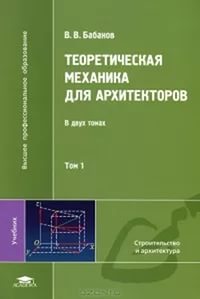 22.21
Б 28
 
Бать, М. И.
Теоретическая механика в примерах и задачах : учебное пособие / М. И. Бать, Г. Ю. Джанелидзе, А. С. Кельзон. - СПб. : Лань. - 2010
Т.1. : Статика и кинематика. - 11-е изд., стереотипное. - 672 с.
Аннотация: Отличительными особенностями данного пособия являются подробное изложение методологии решения задач и структурированность приведенных решений. Такое построение пособия позволяет учащимся решать любые задачи приведенных типов.
Экземпляры: всего:25 - аб.(22), №4(1), Чз №2(1), Чз №1(1)
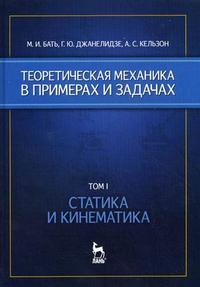 22.21
Б 28
 
Бать, М.И.  
Теоретическая механика в примерах и задачах: учебное пособие / М. И. Бать, Г. Ю. Джанелидзе, А. С. Кельзон. - СПб.: Лань. - 2010
Т.2.: Динамика. - 11-е изд., стереотипное. - 640 с. 
Аннотация: Во втором томе рассмотрены дифференцированные уравнения динамики материальной точки, общие теоремы динамики, динамика несвободной материальной системы, удар.
Экземпляры: всего:24 - аб.(22), №4(1), Чз №2(1)
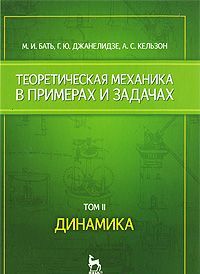 22.25
Б 93
 
Бутенин, Н. В.
Курс теоретической механики. В двух томах : учебное пособие; рекомендовано Министерством общего и профессионального образования РФ / Н. В. Бутенин, Я. Л. Лунц, Д. Р. Меркин. - 11-е изд., стереотипное. - СПб. : Лань, 2009. - 736 с. 
Аннотация: Весьма умеренный математический аппарат в сочетании со многими методическими примерами и задачами, взятыми из практики, делают этот курс доступным для широкого круга студентов и полезным пособием для преподавателей теоретической механики.
Экземпляры: всего:66 - Чз №1(6), аб.(59), Чз №2(1)
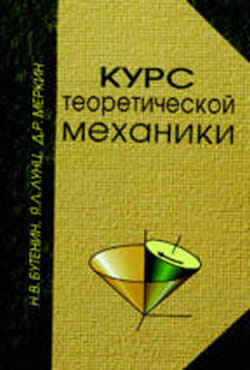 22.21
Г 61
 
Голощапов, В. М.
Теоретическая механика. Динамика : учебное пособие; допущено УМО АМ / В. М. Голощапов и др. - Старый Оскол : ТНТ, 2014. - 540 с.
Аннотация: Учебное пособие содержит теоретический и практический материал по динамике.
Экземпляры: всего:10 - аб.(8), Чз №1(2)
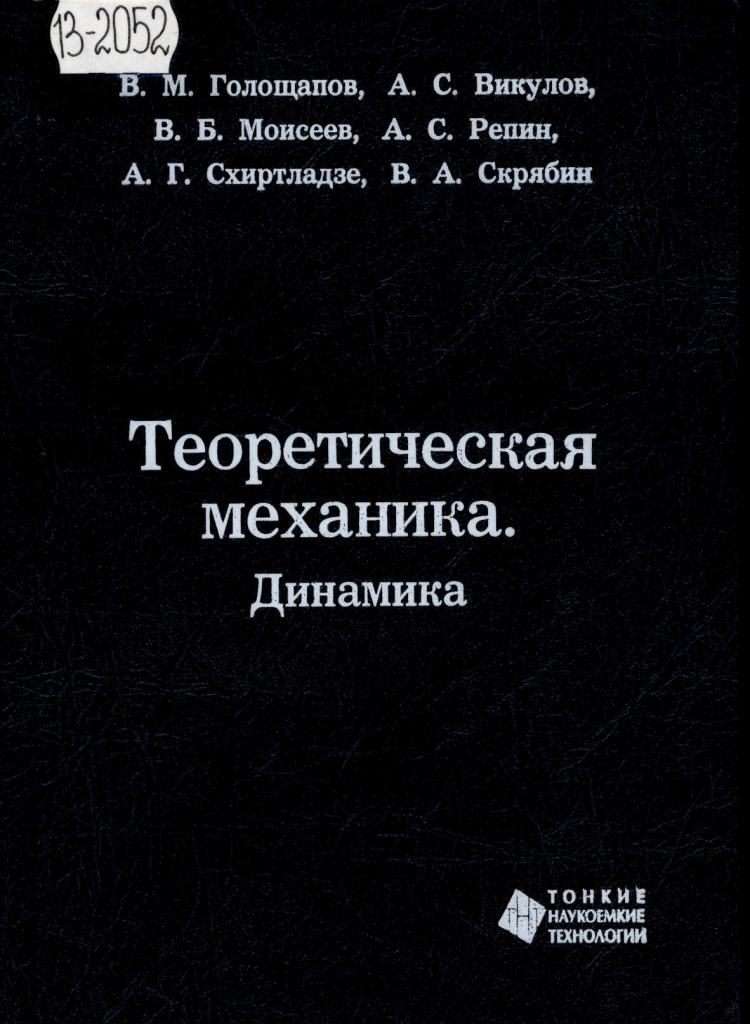 22.21я73
Д 44
 
Диевский, В. А. 
Теоретическая механика: учебное пособие; рекомендовано УМО по университетскому политехническому образованию / В. А. Диевский. - 3-е изд., исправленное. - СПб. : Лань, 2009. - 320 с. 
Аннотация: Учебное пособие представлено разделами "Статика", "Кинематика", "Динамика материальной точки и общие теоремы динамики", "Основы аналитической механики" и "Малые колебания механических систем и элементарная теория удара".
Экземпляры: всего:122 - Чз №1(6), аб.(114), Чз №2(1), №4(2)
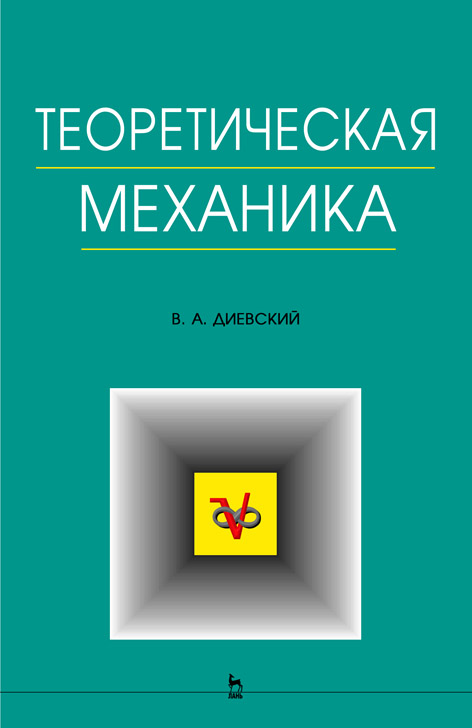 22.21я73
Д 44
 
Диевский, В. А.
Теоретическая механика. Сборник заданий : учебное пособие.; рекомендовано УМО по университетскому политехническому образованию / В. А. Диевский, И. А. Малышева. - 2-е изд., исправленное. - СПб. : Лань, 2009. - 192 с. 
Аннотация: Пособие содержит по 30 вариантов заданий и типовые задачи с решениями по 5 темам статики, 4 темам кинематики и 8 темам динамики; задания могут использоваться как для текущего контроля усвоения знаний, так и для формирования на их основе курсовых работ.
Экземпляры: всего:188 - аб.(178), Чз №2(2), Чз №1(6), №4(2)
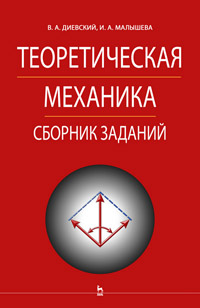 22.25
М56
 
Мещерский И.В. 
Задачи по теоретической механике : учебное пособие.; рекомендовано УМО по университетскому политехническому образованию / И.В. Мещерский. - 49-е изд., стереотипное. - СПб. : Лань, 2008. - 448 с.
Аннотация: Содержит задачи различного уровня сложности по всем разделам дисциплины "Теоретическая механика"; размещено значительное число задач, отражающих развитие современной техники" имеются разделы, посвященные материальным системам с неголономными связями, а также механике систем при наличии сил и моментов, носящих случайный характер.
Экземпляры: всего:73 - аб.(70), Чз №1(2), №4(2)
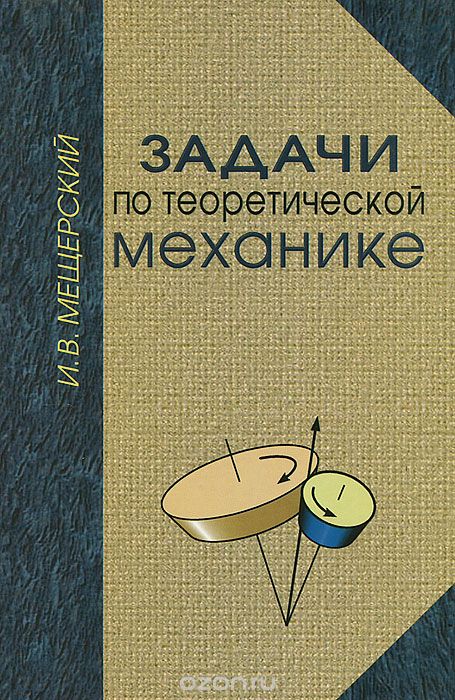 34.41
П 75
 
Прикладная механика: учебник для бакалавров; допущено МО РФ / ред. В. В. Джамай. - 2-е изд., испр. и доп. - М.: Юрайт, 2013. - 360 с. 
 Аннотация: Подробно излагаются теория и методы проектирования современных механизмов и приводов для новых отраслей промышленности. Приводятся сведения о современных конструкционных материалах.
Экземпляры: всего:26 - Чз №1(3), Чз №2(2), аб.(21)
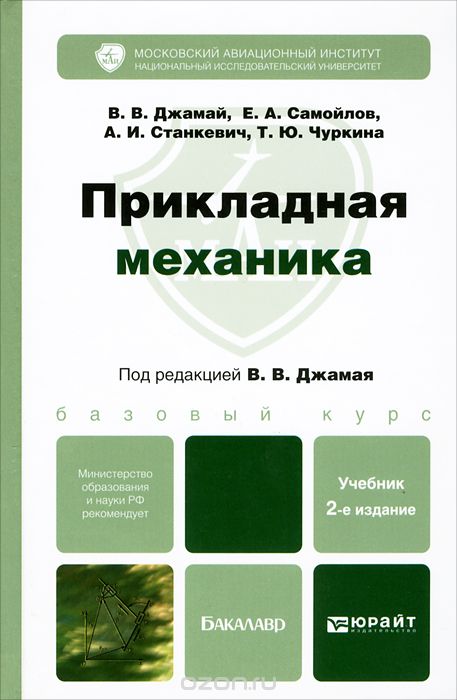 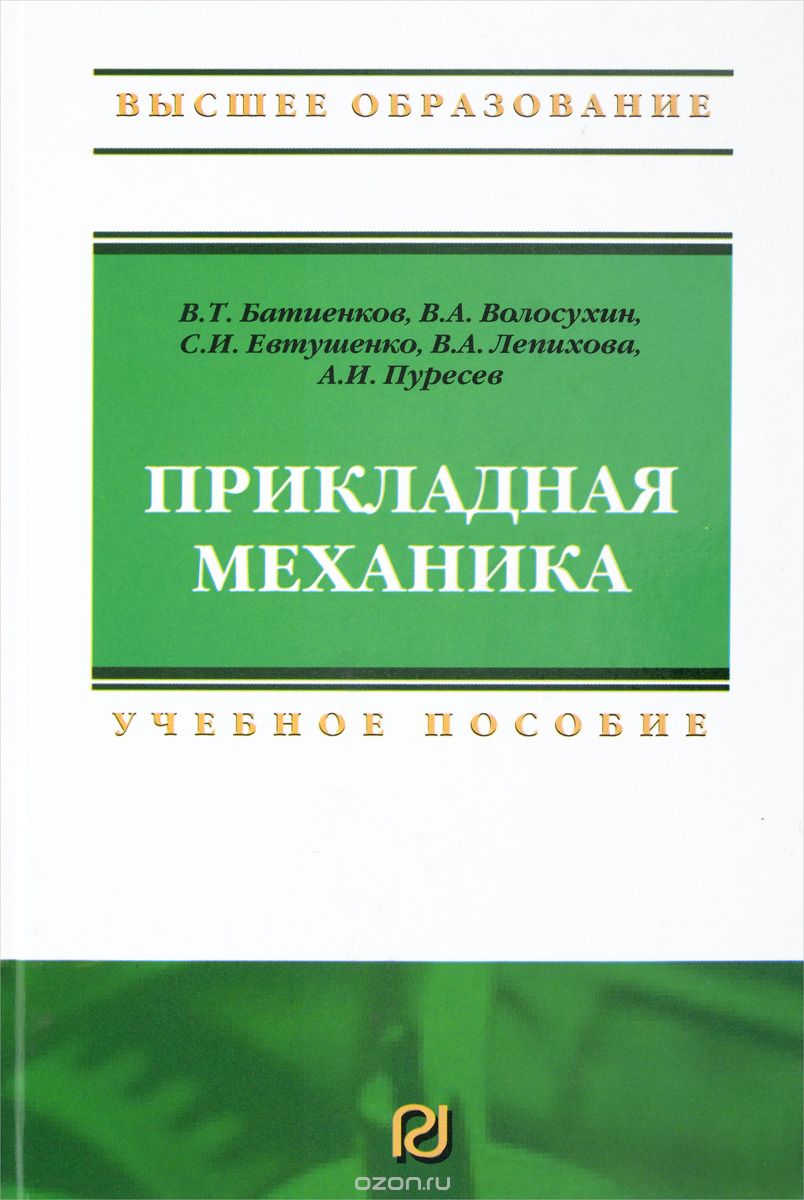 22.2
П 75
 
Прикладная механика: учебное пособие / В. Т. Батиенков [и др.]. - М.: РИОР: ИНФРА-М, 2014. - 288 с. 
Аннотация: В учебном пособии изложены основы курса прикладной механики.
Экземпляры: всего:15 - аб.(11), Чз №1(2), Чз №2(2)
22.21я73
С 23
 
Сборник коротких задач по теоретической механике : учебное пособие.; рекомендовано УМО по университетскому политехническому образованию / ред. : О. Е. Кепе. - 3-е изд., стереотипное. - СПб. : Лань, 2009. - 368 с. 
 Аннотация: Сборник содержит 1757 задач по всем разделам курса теоретической механики. Задачи предназначены для оперативного контроля знаний на практических занятиях, зачетах, при допуске к экзамену, а также могут быть использованы студентами для самоконтроля. Для всех задач приведены ответы. Даны методические рекомендации по организации и проведению самоконтроля.
Экземпляры: всего:15 - аб.(8), Чз №2(2), Чз №1(5)
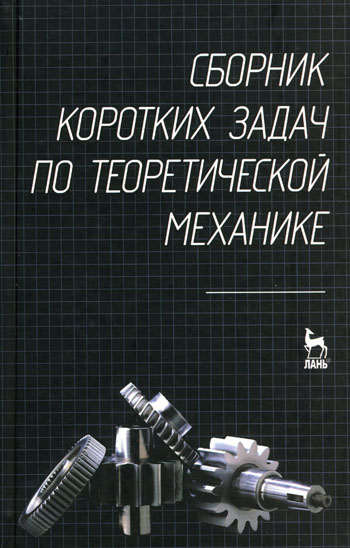 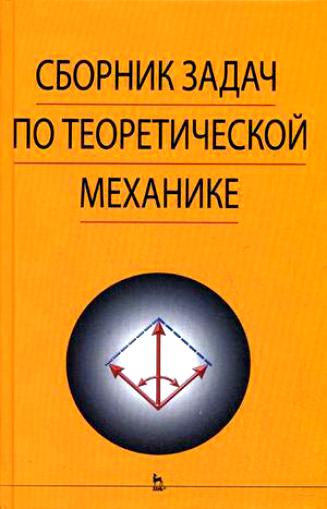 22.21
С 23
 
Сборник задач по теоретической механике : учебное пособие / ред. : К. С. Колесников . - 3-е изд., стереотип. - СПб. : Лань, 2007. - 448 с. 
Аннотация: Сборник задач составлен на основе опыта работы кафедры теоретической механики МВТУ им. Н.Э. Баумана. В сборник включены главы "Электромеханика", "Автоматическое управление и регулирование ", "Гидромеханика", в которых подобраны задачи, решаемые на основании теорем теоретической механики при использовании сравнительно простых физических предложений.
Экземпляры: всего:10 - аб.(10)
22.21
С23
 
Сборник заданий для курсовых работ по теоретической механике : учеб. пособие для вузов.; допущено Министерством высшего и среднего образования / ред. : А. А. Яблонский. - 15-е изд., стер. - М. : Интеграл-Пресс, 2006. - 384 с.
Аннотация: Сборник содержит 45 заданий в 30-ти вариантах по статике, кинематике, динамике, аналитической механике и колебаниям механической системы для курсовых работ по теоретической механике.
Экземпляры: всего:96 - аб.(96), №4(1)
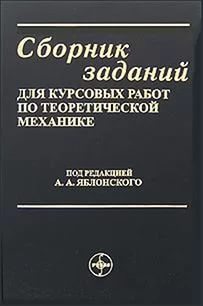 22.21
Ч-93
 
Чуркин, В. М.
Решение задач по теоретической механике. Геометрическая статистика : учебное пособие / В. М. Чуркин. - СПб. : Лань, 2006. - 304 с. 
 Аннотация: Настоящее пособие предназначено для самостоятельной работы над курсом теоретической механики. Книга содержит решения 214 задач отдела "Статика твердого тела" "Сборника задач по теоретической механике" И.В. Мещерского.
Экземпляры: всего:66 - аб.(59), Чз №2(1), Чз №1(5), №4(1)
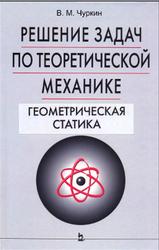